Foil thickness measurements
5June2015
FE-SEM images
Measure using ImageJ
Measured vs. Lebow thicknesses
Weighted means of data
Systematic errors
Foil tilt 
0.2% of measurement at tilts up to 2.5 degrees
Pixel resolution of image 
assume within 4 pixels of actual edge
Film uniformity 
quoted 1%/cm by Lebow
Judgement on edges 
repeat measurements
Foil tilt analysis
First foils measured were not carefully controlled
Roll
Pitch
Later measurements
Roll set to ~zero
Pitch varied intentionally to study effect
3057C, ~870 nm
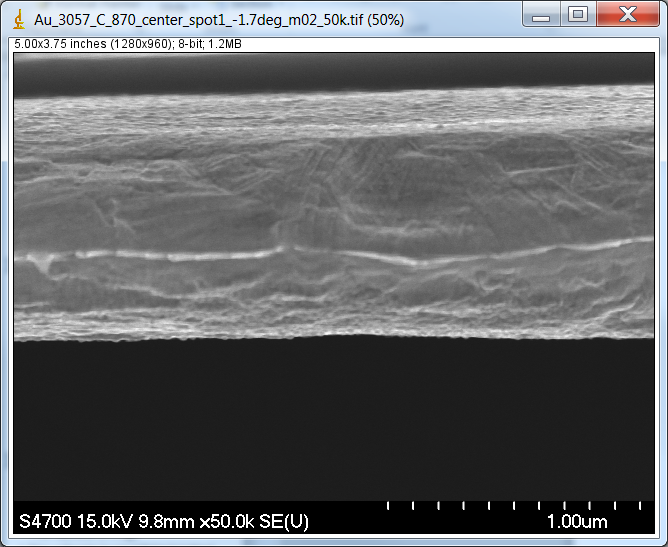 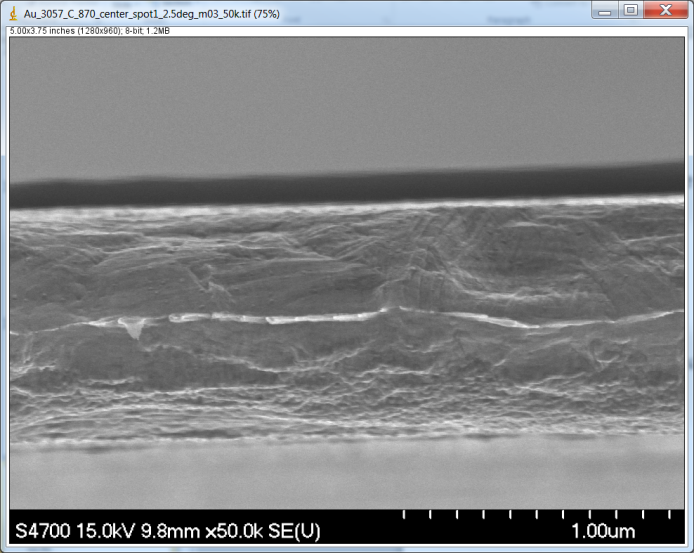 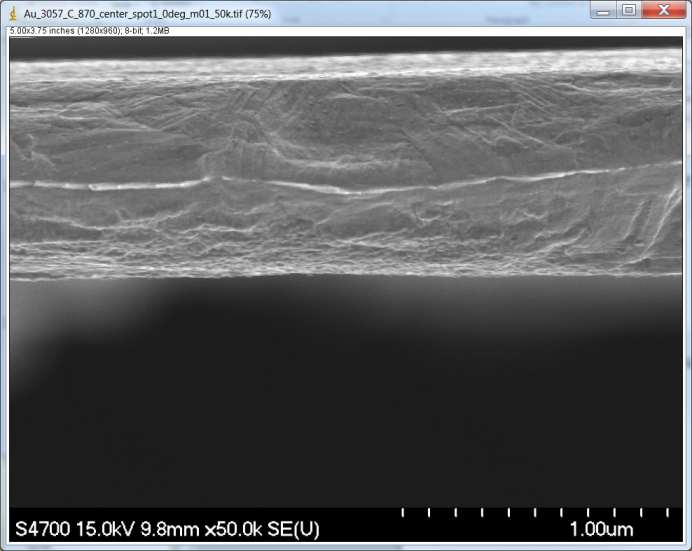 Zero suppressed for detailed look
Tilts of 1.7-2.5 degrees should reduce measured thickness ~0.2% 
about 1.5 nm at 870 nm
tilted foils measure thicker?
Differences larger than the expected tilt error
focus/magnification issues with tilt
Image measurement issue only?
Position dependence: 3 spots along same foil
All consistent with an average of 835 nm within error bars – no strong position dependence
Lebow uniformity quote 1%/cm implies 1x10-4%/ µm 
Foil thickness measurements here not sensitive enough to test uniformity
Asymmetry analyzed with timing cuts only, measured foil thicknesses